Figure 4. Screenshot showing the detailed targeting vector and allele information provided at the IKMC web site. The ...
Nucleic Acids Res, Volume 39, Issue suppl_1, 1 January 2011, Pages D849–D855, https://doi.org/10.1093/nar/gkq879
The content of this slide may be subject to copyright: please see the slide notes for details.
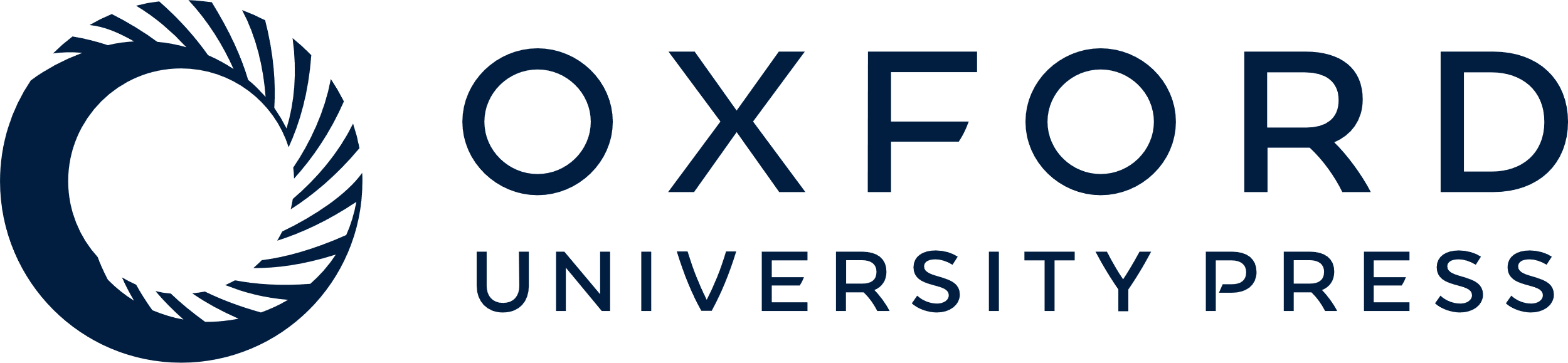 [Speaker Notes: Figure 4.  Screenshot showing the detailed targeting vector and allele information provided at the IKMC web site. The example shown is a conditional-ready/knockout-first allele ( 3 , 20 ). The salient molecular features of the targeting vector and the resulting mutant allele in ES cells are displayed, including homology arms, the FRT and loxP sites and the location of primers used for quality controls. Ensembl exon IDs link to genome coordinate information. Links to GenBank files provide targeting vector and mutant allele information at the sequence level. 


Unless provided in the caption above, the following copyright applies to the content of this slide: © The Author(s) 2010. Published by Oxford University Press.This is an Open Access article distributed under the terms of the Creative Commons Attribution Non-Commercial License (http://creativecommons.org/licenses/by-nc/2.5), which permits unrestricted non-commercial use, distribution, and reproduction in any medium, provided the original work is properly cited.]